NUESTRO MUNDO Y El Medio ambiente
(Vocabulario 12-2)
el planeta
el mundo
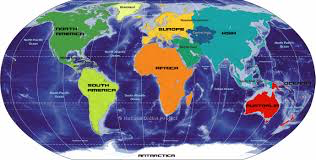 (world)
El MEDIO Ambiente
(the environment)
el bosque pluvial
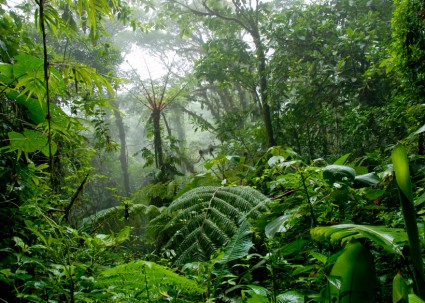 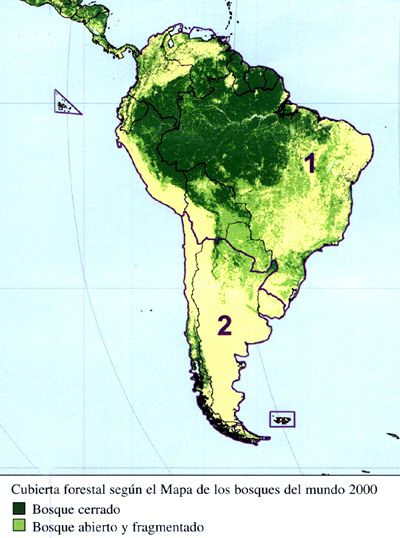 (rain forest)
los recursos naturales
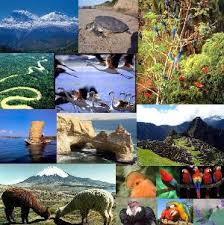 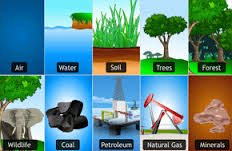 (natural resources)
la selva
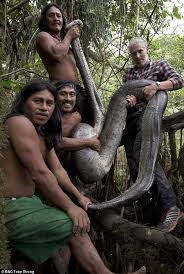 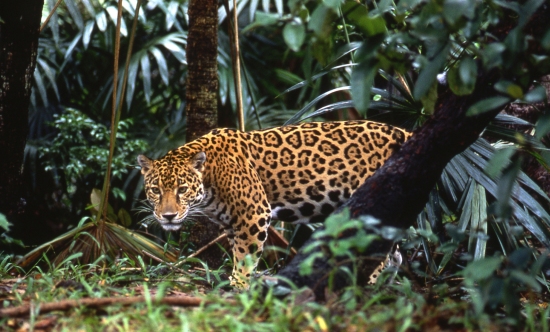 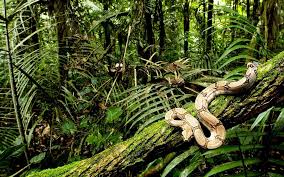 (jungle)
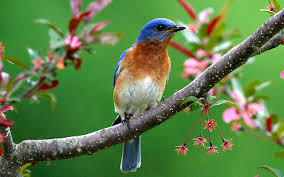 la naturaleza
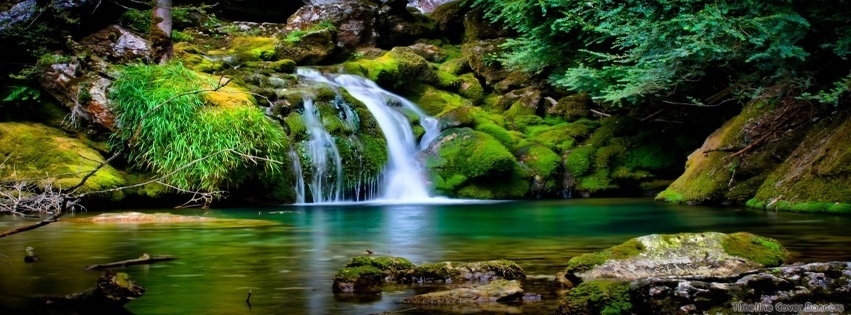 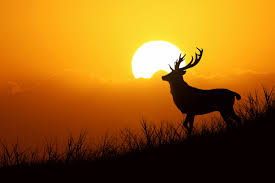 (nature)
Problemas ambientales
el calentamiento global
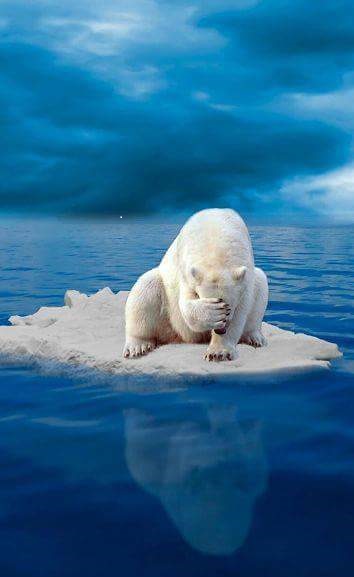 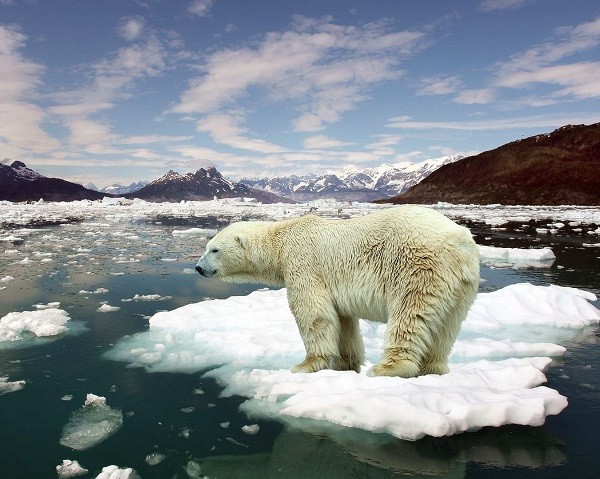 (global warming)
las especies en peligro de extinción
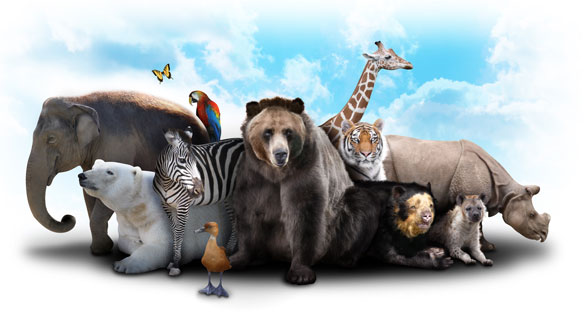 (endangered species)
la contaminación
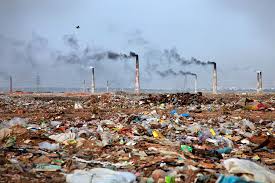 (pollution)
la escasez (de agua, de alimentos, etc.)
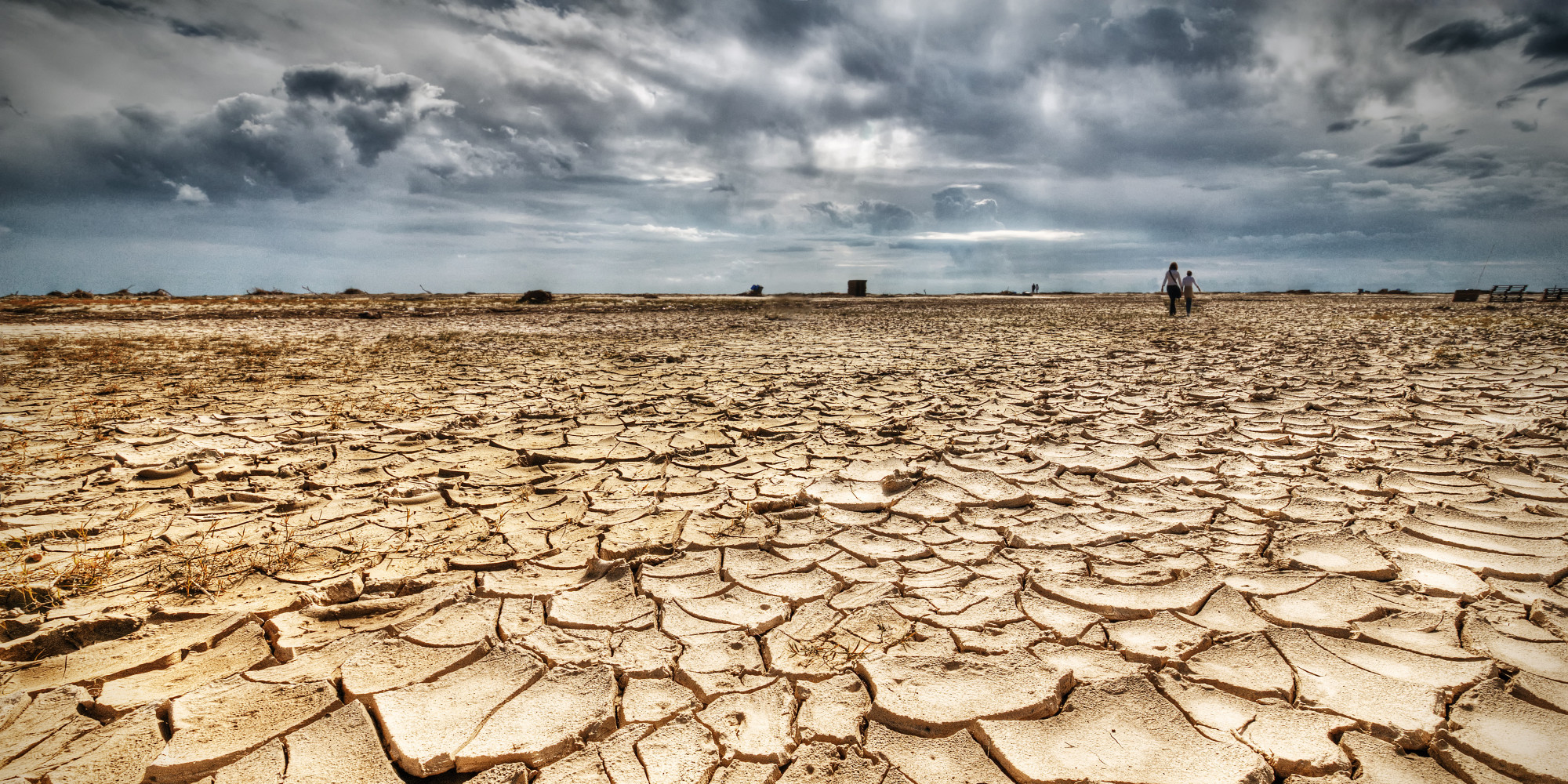 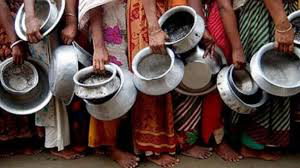 (shortage [of water, food, etc.])
¿Qué causa los 
problemas ambientales?
la deforestación
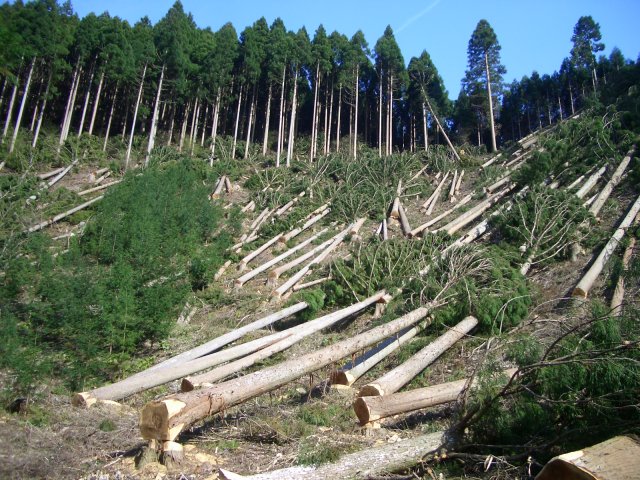 (deforestation)
las fábricas
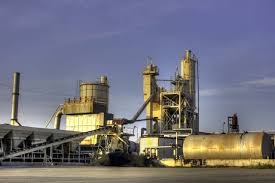 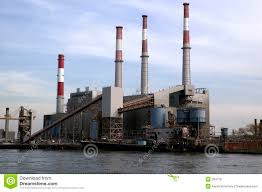 (factories)
el humo
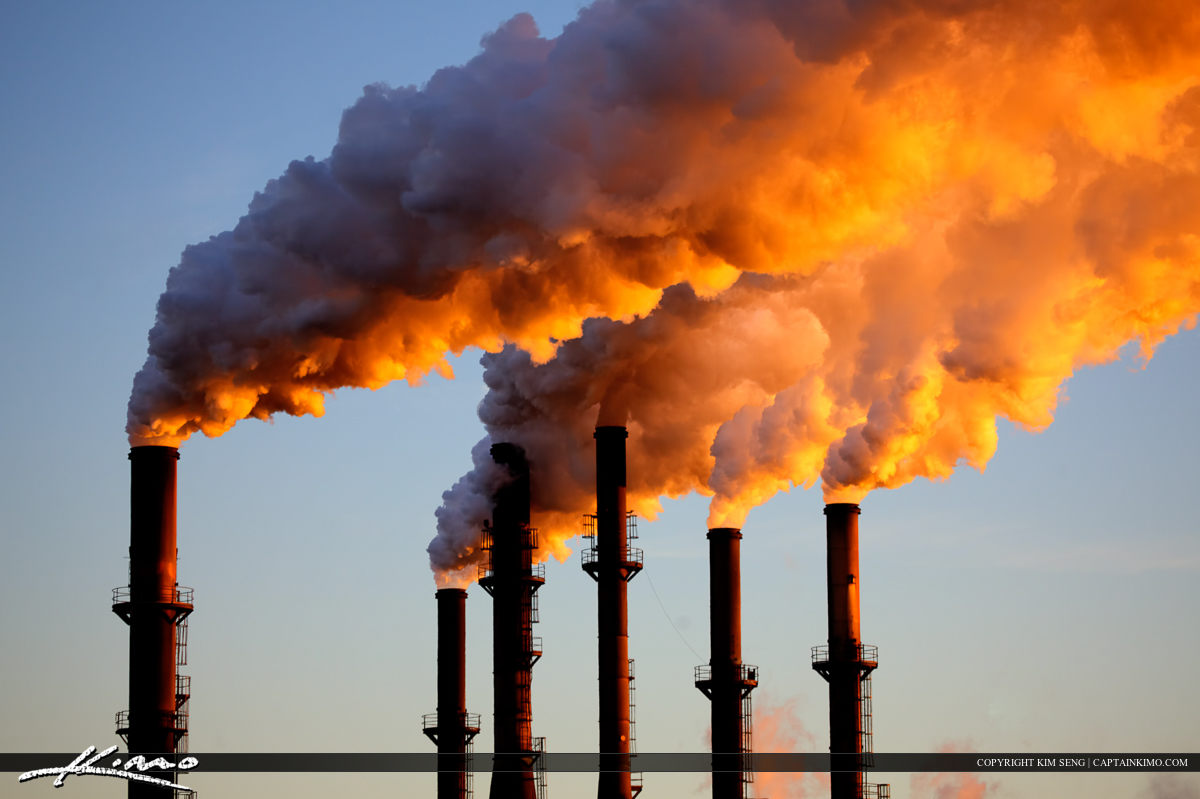 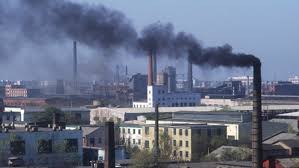 (smoke)
los desechos
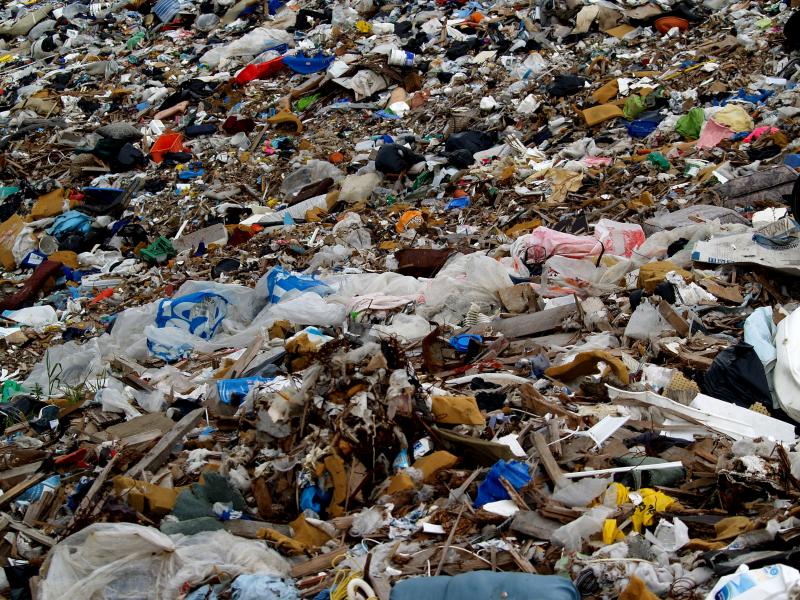 (waste)
los pesticidas
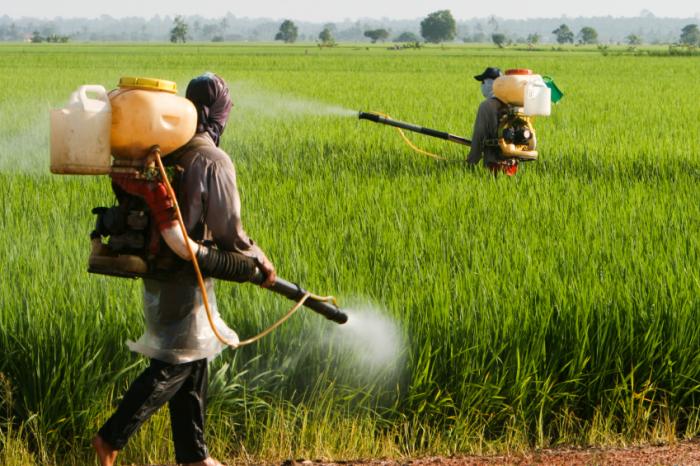 (pesticides)
la planta nuclear
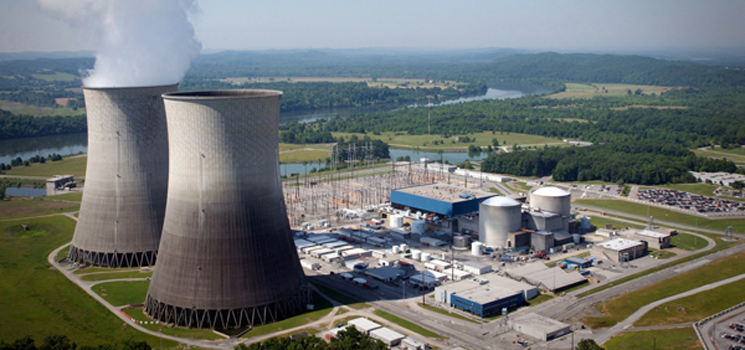 (nuclear plant)
la radioactividad
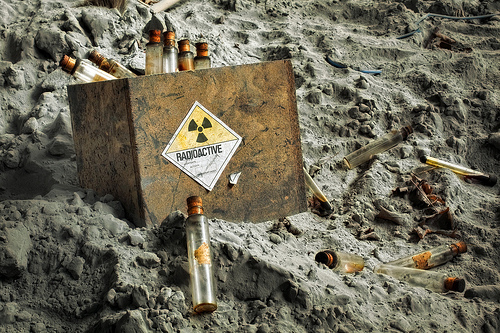 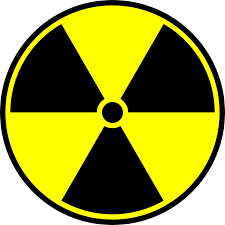 (radioactivity)
el pozo de petróleo
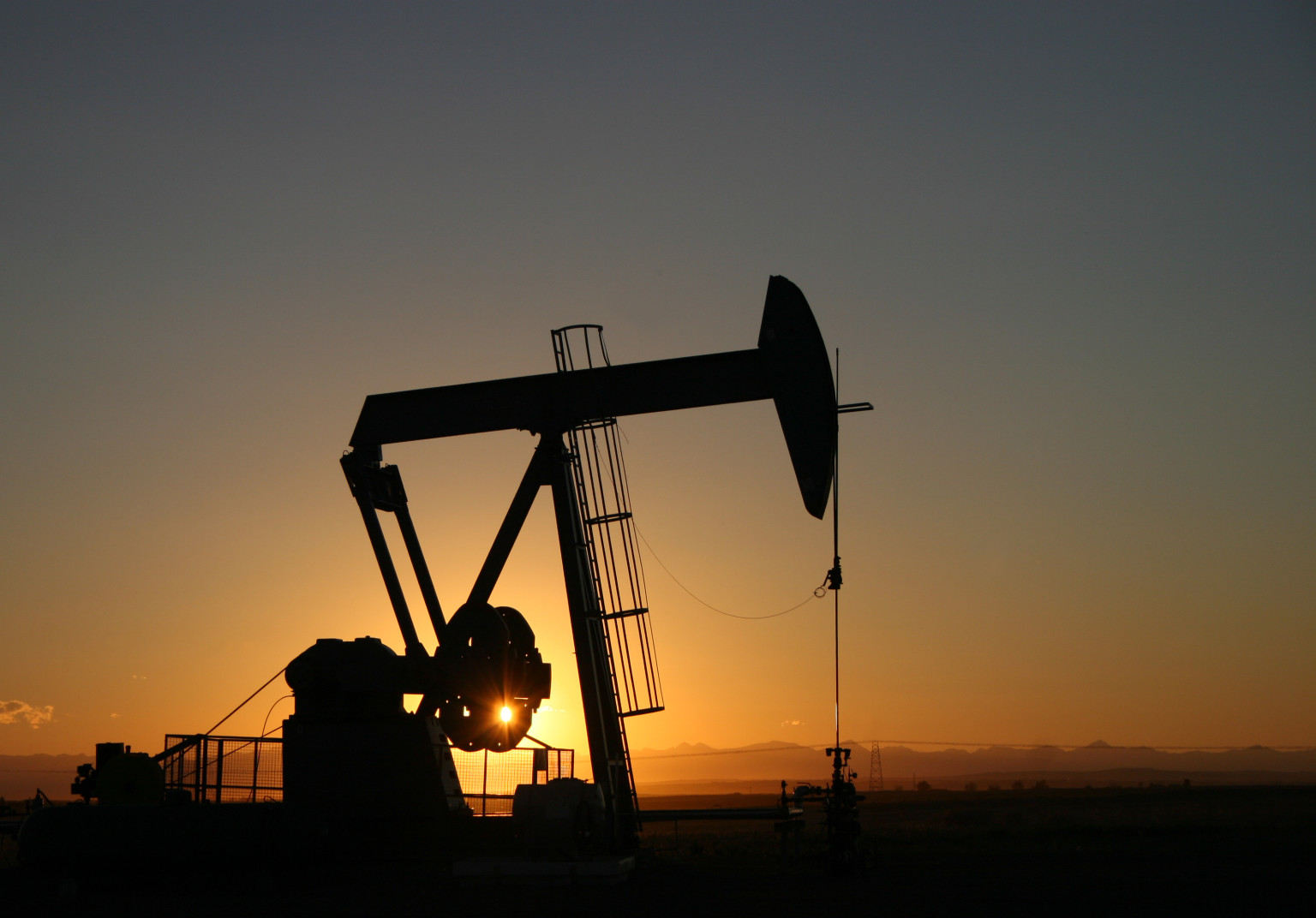 (oil well)
¿algunas soluciones?
la energía alternativa
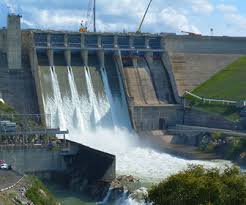 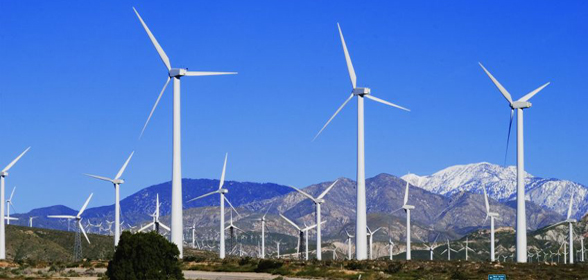 (alternative energy)
la energía solar
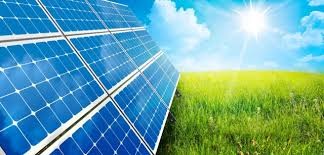 (solar energy)
la reforestación
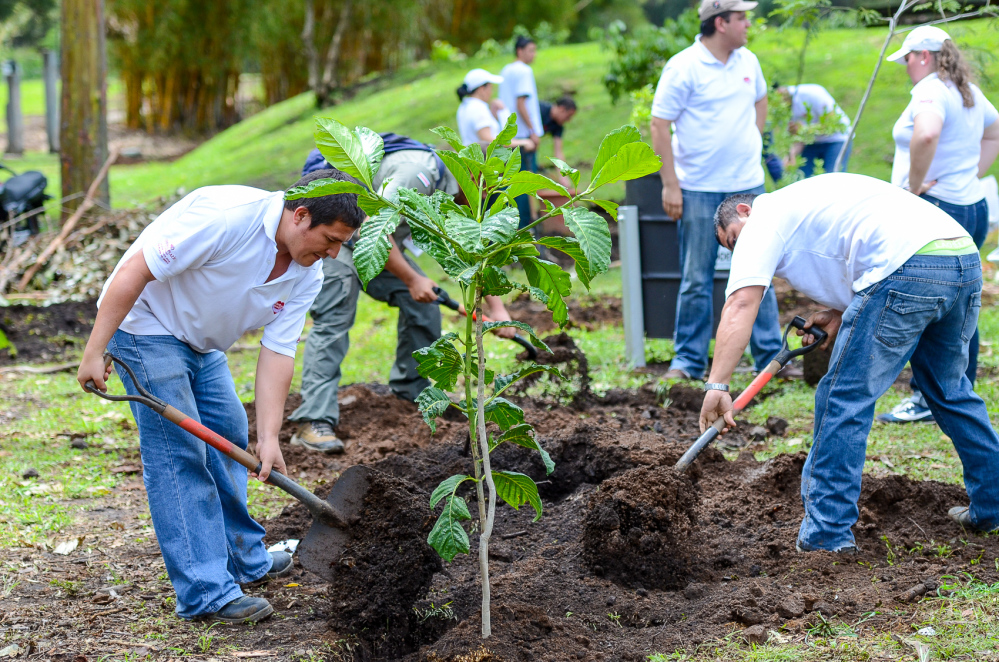 (reforestation)
el reciclaje
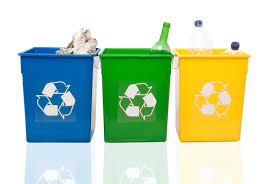 (recycling)
el envase
el envase de aluminio
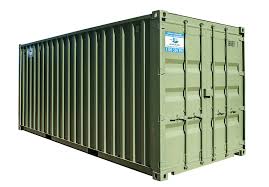 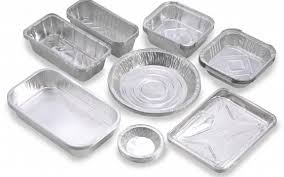 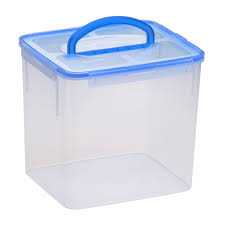 (container)
(aluminum container)
el desarrollo
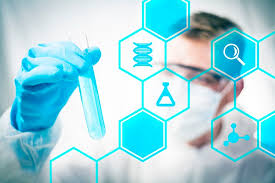 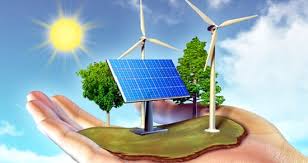 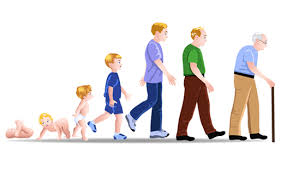 (development)
Los verbos
ahorrar
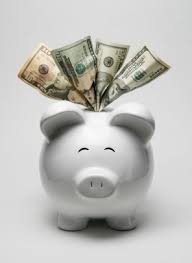 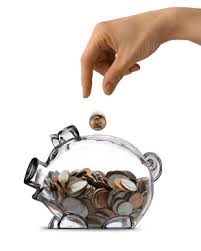 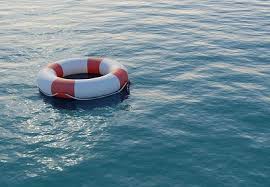 (to save)
conservar
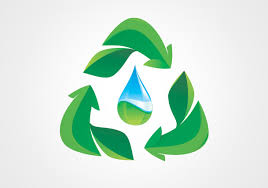 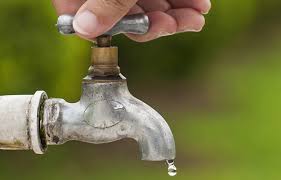 (to conserve/preserve)
consumir
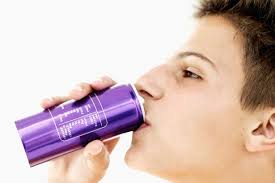 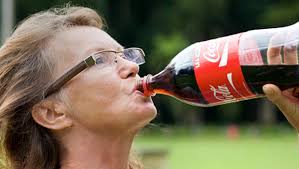 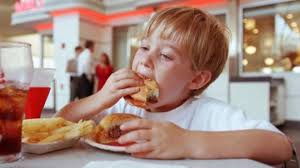 (to consume)
contaminar
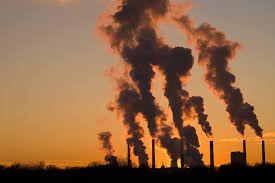 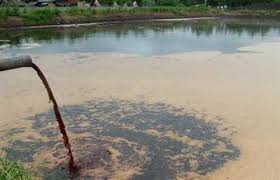 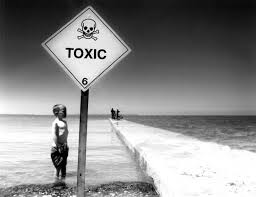 (to contaminate/pollute)
multar
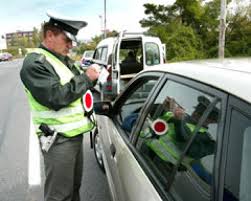 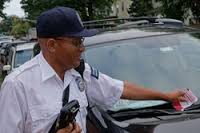 (to fine)
proteger
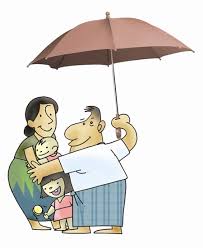 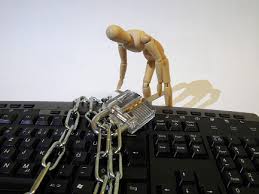 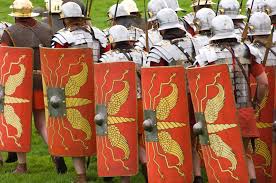 (to protect)
reciclar
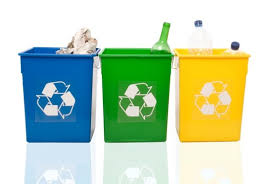 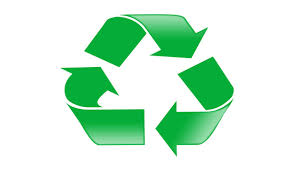 (to recycle)
tirar
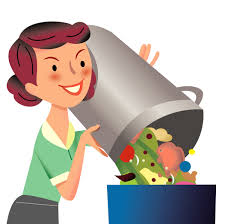 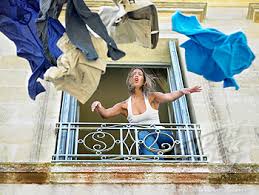 (to throw away/throw out)
desarrollar
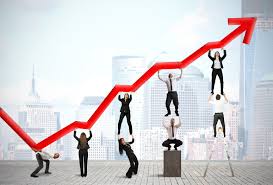 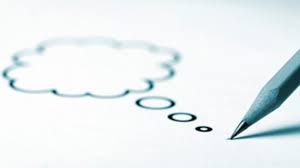 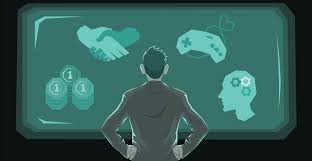 (to develop)
La tarea:  Sam 12-29
(preguntas sobre el medioambiente)

y
         1 statement in the future tense saying how the OSU    
          incident will change your life (what will you do differently, etc.)

OR:    1 statement in the conditional tense saying how the   
          incident could change your life
*Los momentos que te cambian la vida*
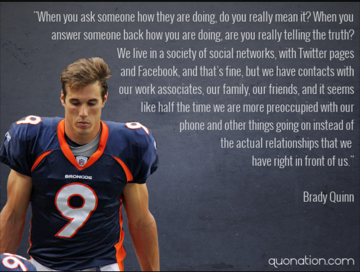 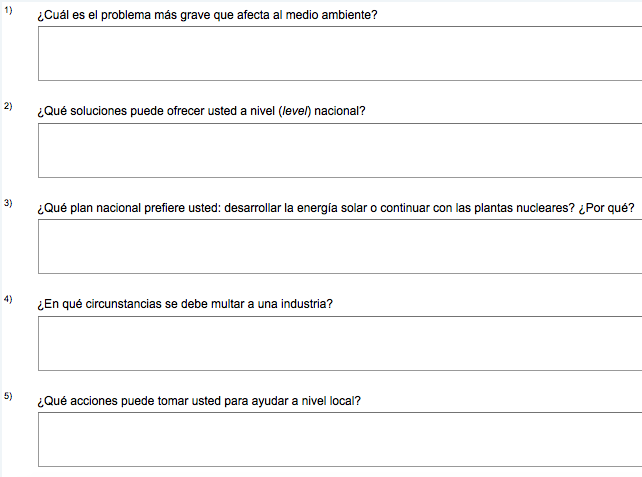